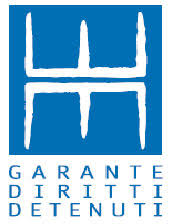 DETENUTI STRANIERI E PERCENTUALI SUL TOTALE DEI DETENUTI PRESENTI NEGLI ISTITUTI PENITENZIARI
IN ITALIA DA GIUGNO 2019 A DICEMBRE 2022
Fonte: elaborazioni su Dati Dipartimento Amministrazione Penitenziaria
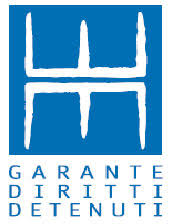 Numero di detenuti stranieri e percentuali sul totale dei presenti negli Istituti Penitenziari in Italia  per regione al 31 dicembre 2022
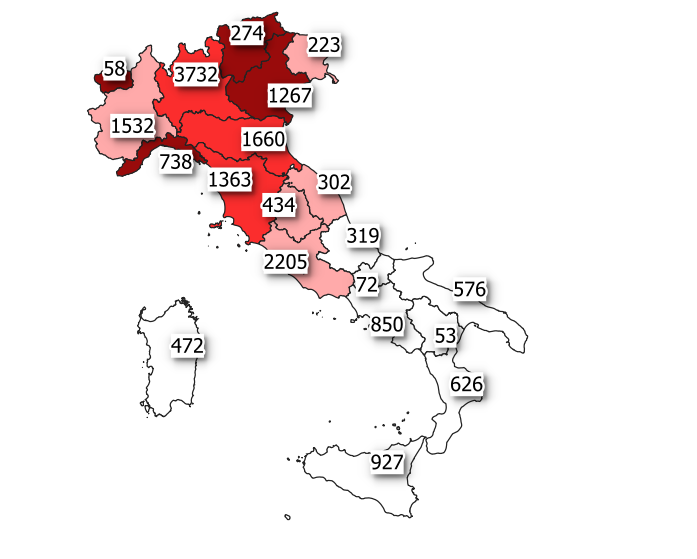 Legenda
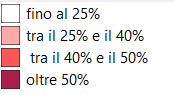 Fonte: elaborazioni su dati Dipartimento Amministrazione Penitenziaria
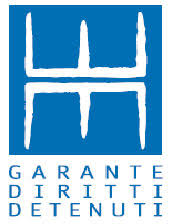 DETENUTI STRANIERI E PERCENTUALI SUL TOTALE DEI DETENUTI PRESENTI NEGLI ISTITUTI PENITENZIARI
NEL LAZIO DA GIUGNO 2019 A DICEMBRE 2022
Fonte: elaborazioni su dati Dipartimento Amministrazione Penitenziaria
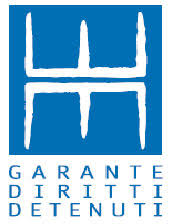 DETENUTI ITALIANI E STRANIERI NEGLI ISTITUTI PENITENZIARI IN ITALIA PER POSIZIONE GIURIDICA
Aggiornamento al 31 dicembre 2022
Fonte: elaborazioni su dati Dipartimento Amministrazione Penitenziaria
DETENUTI ITALIANI E STRANIERI NEGLI ISTITUTI PENITENZIARI DEL LAZIO PER POSIZIONE GIURIDICA 
Aggiornamento al 31 DICEMBRE 2022
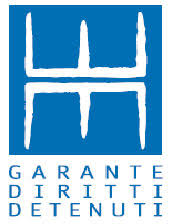 Fonte: elaborazioni su dati Dipartimento Amministrazione Penitenziaria
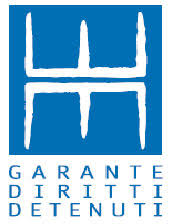 DETENUTI STRANIERI NEGLI ISTITUTI PENITENZIARI IN ITALIA E NEL LAZIO PER PROVENIENZA GEOGRAFICA
Aggiornamento al 31 DICEMBRE 2022
Fonte: elaborazioni su dati Dipartimento Amministrazione Penitenziaria
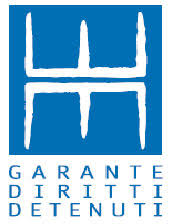 PRIME DIECI NAZIONALITA’ DEI DETENUTI STRANIERI PRESENTI IN ITALIA E NEL LAZIO
Aggiornamento al 31 DICEMBRE 2022
Fonte: elaborazioni su dati Dipartimento Amministrazione Penitenziaria